Hazards and disasters - risk assessment and response
Demo: Draw a diagram of the Earth Labelling all the parts.
Demo: As we found with volcanoes, earthquakes occur along  plate lines which cover the earth. Your task is to put them together to find out where they happen.
Labels: Crust/Mantle/Outer Core/ Inner Core/Asthenosphere/Lithosphere
Earth Structure (Check your Answer)
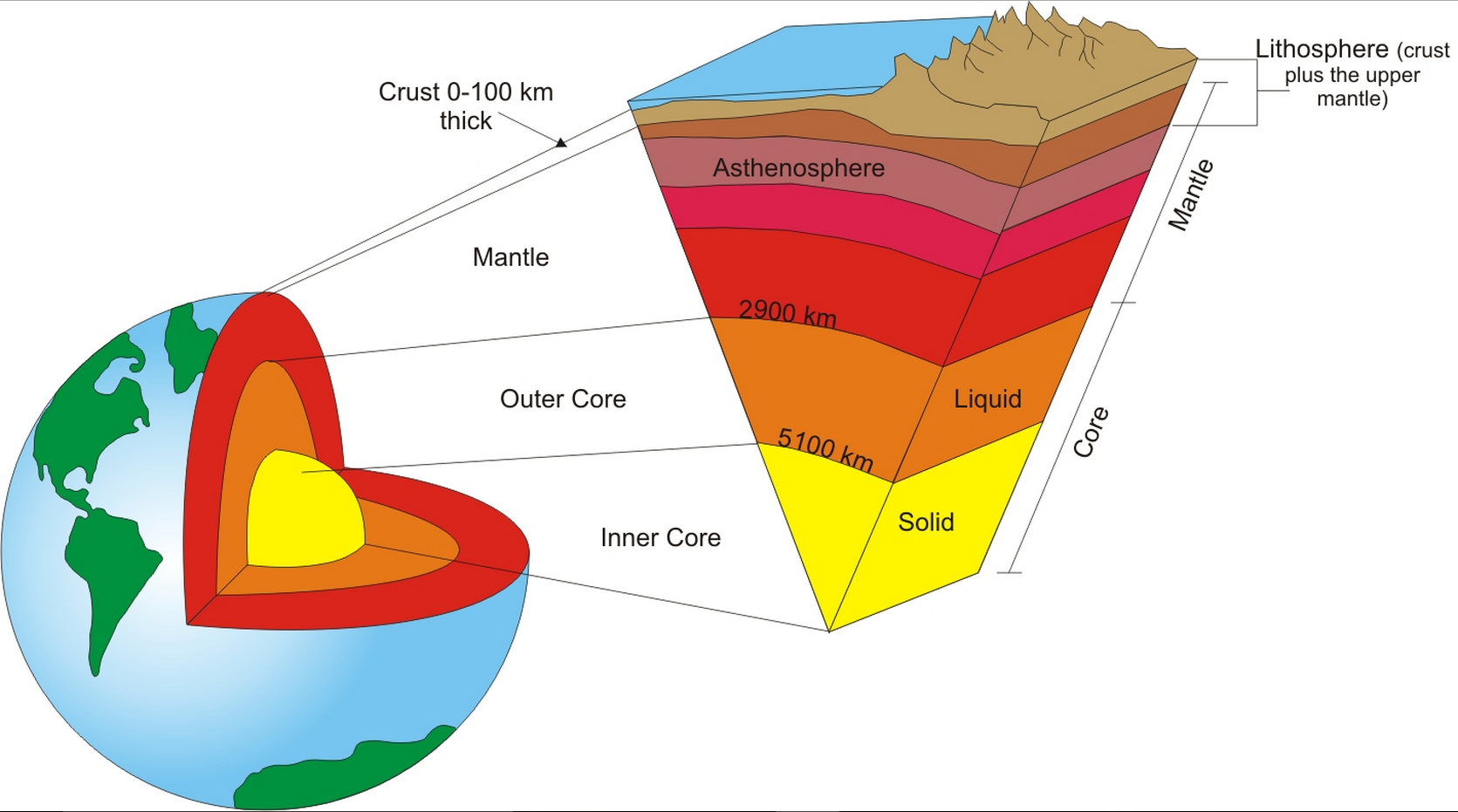 Demo: As we found with volcanoes, earthquakes occur along  plate lines which cover the 
earth. Your task is to put them together to find out where they happen.
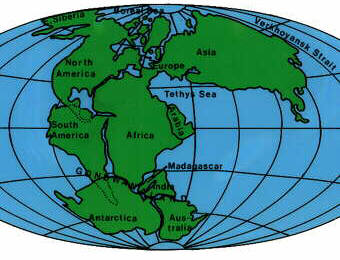 10mins
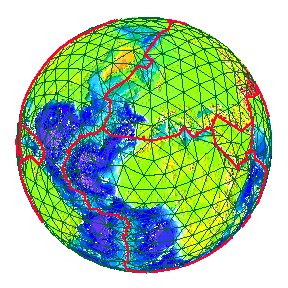 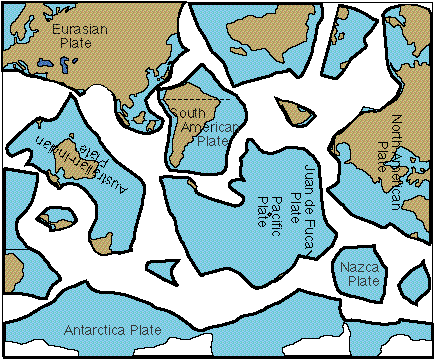 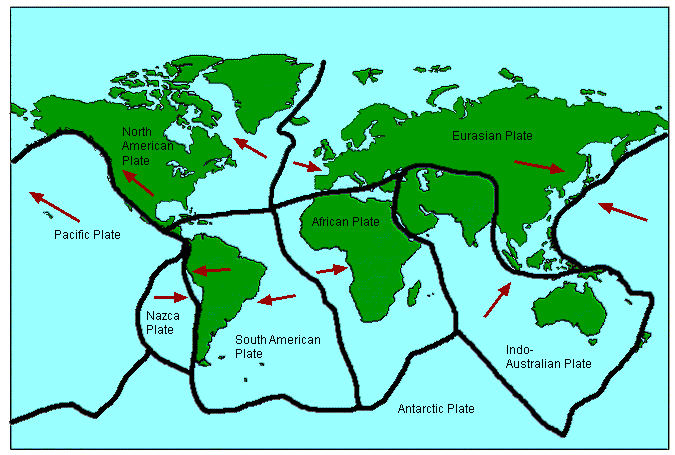 [Speaker Notes: Give students plates sheet. They cut them out and stick correctly in their books.]
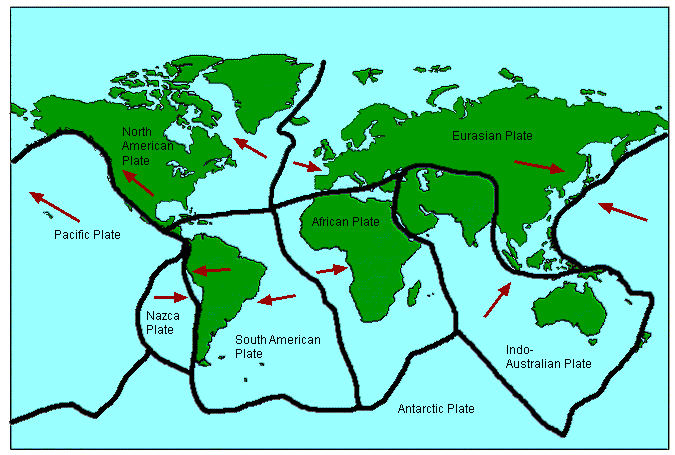 Tectonic Plates (Check your Answers)
Tectonic Plate Movement
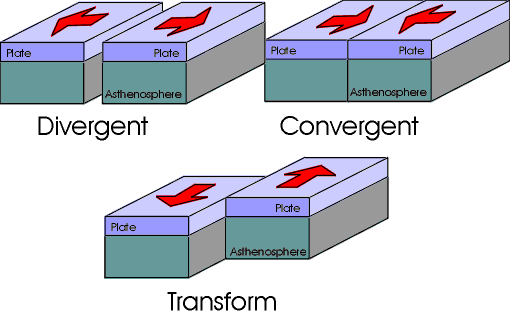 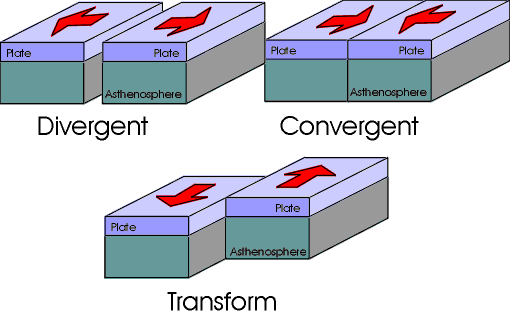 Convergent
Constructive
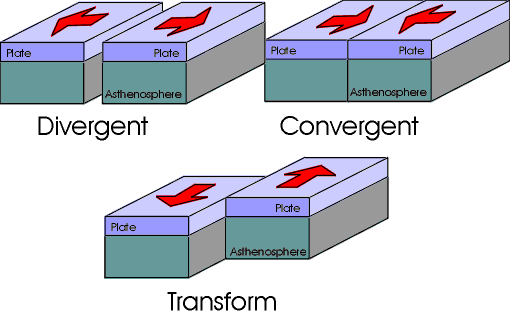 10mins
Conservative
Demo: Using the your drawings and the diagram below, explain how an earthquake can happen.     (5 marks)
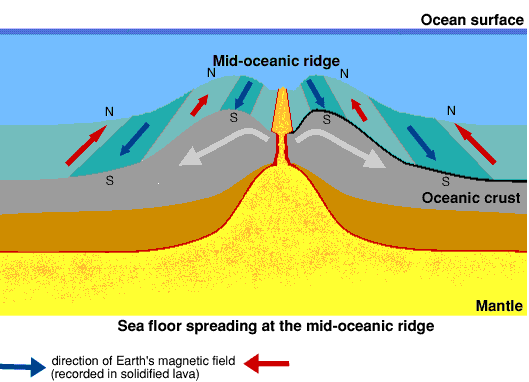 5mins
LOCATING  &  MEASURING  QUAKES
Learning Objective: To understand the spatial extent and locations of earthquake activity on earth.
Demo: Watch the Video and outline what the Richter Scale is. Make sure you explain what a single number increase means.
1960 Valdivia earthquake takes the cake at 9.5 (China)
Earthquakes – magnitude (Mercalli Scale vs Richter Scale)
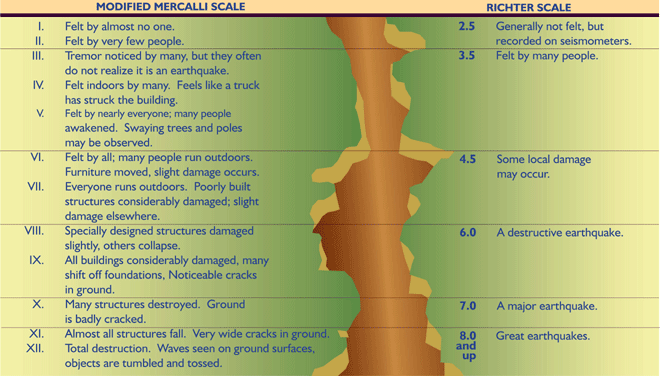 Earthquakes – magnitude vs deaths
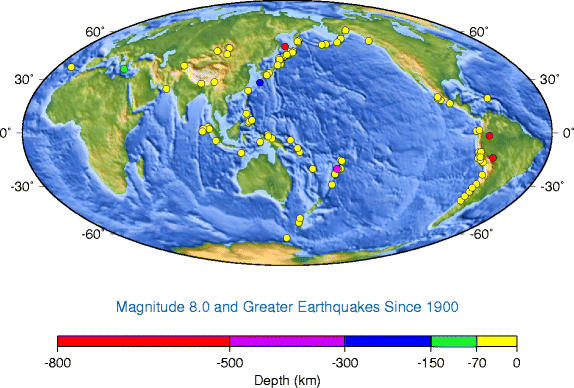 Demo: Describe the distribution of earthquakes of more than 8.0 since 1900.
Demo: Using this link, describe the distribution of magnitude 2+ that have occurred globally in the last 30 days.
Earthquakes – spatial distribution
http://www.google.com/imgres?um=1&hl=en&biw=1145&bih=570&tbm=isch&tbnid=g02BDEaNccI0DM:&imgrefurl=http://geomaps.wr.usgs.gov/sfgeo/quaternary/stories/why_break.html&docid=eptaKoT2QoPnxM&imgurl=http://geomaps.wr.usgs.gov/sfgeo/quaternary/images/worldseis.jpg&w=500&h=300&ei=mGPoT4bnIOOe2wXUp-naCQ&zoom=1&iact=hc&vpx=737&vpy=281&dur=3096&hovh=174&hovw=290&tx=155&ty=120&sig=116452723810063738260&page=3&tbnh=96&tbnw=160&start=46&ndsp=27&ved=1t:429,r:25,s:46,i:299
PREDICTING EARTHQUAKE ACTIVITY
Learning Objective: To complete a study on the likely success of earthquake prediction and where this has been implemented.
The following are elements of an earthquake hazard:
Time of earthquake
Date of earthquake
Exact location of epicentre
Fault upon which the quake occurs
The magnitude of the earthquake
The economic impact of the earthquake
The death toll of the earthquake
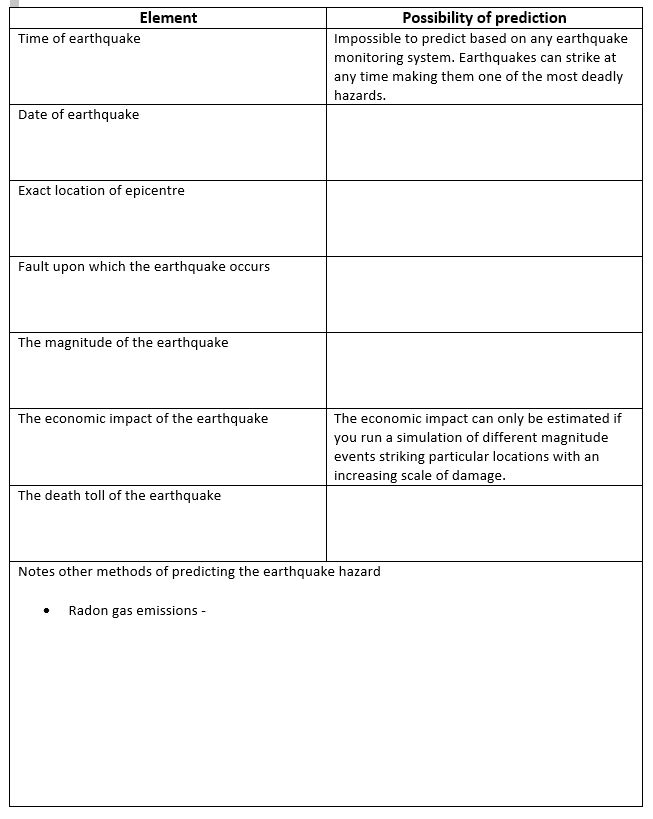 Demo: Comment on the predictability of the following features of the earthquake hazard below by watching both YouTube videos.
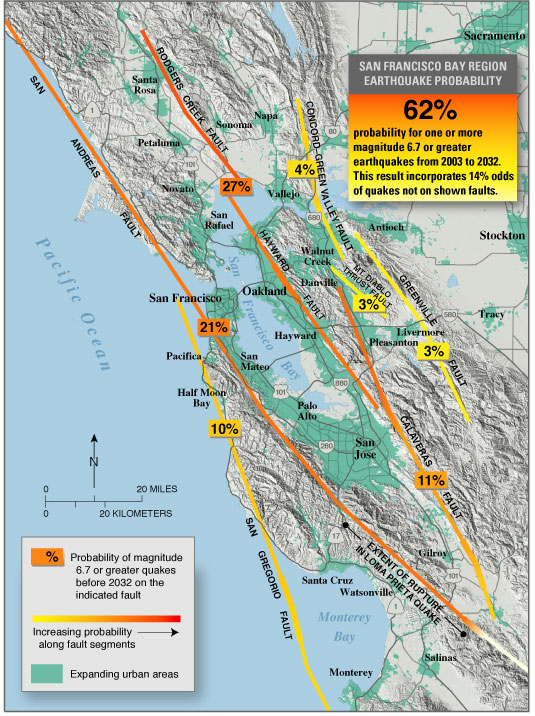 Predictability
http://en.wikipedia.org/wiki/Earthquake_prediction
EARTHQUAKE FREQUENCY (WorldWide earthquakes 1990-1999
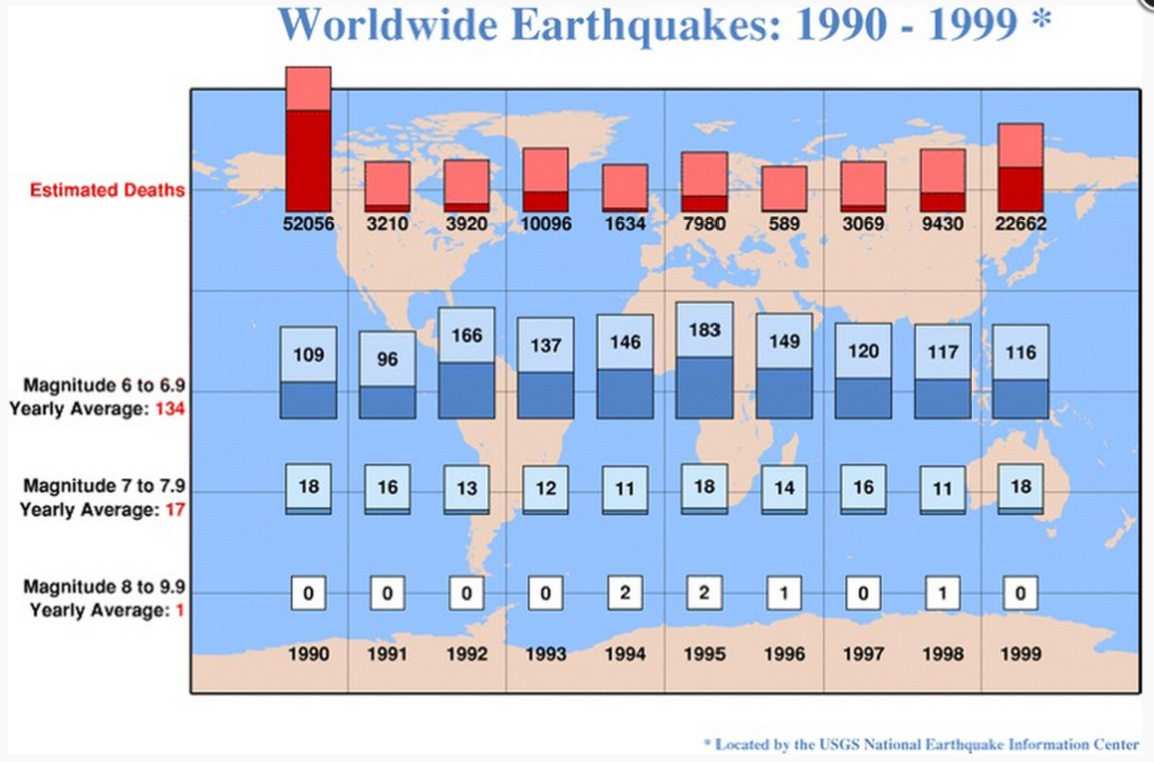 EARTHQUAKE FREQUENCY (WorldWide earthquakes 2000-2009
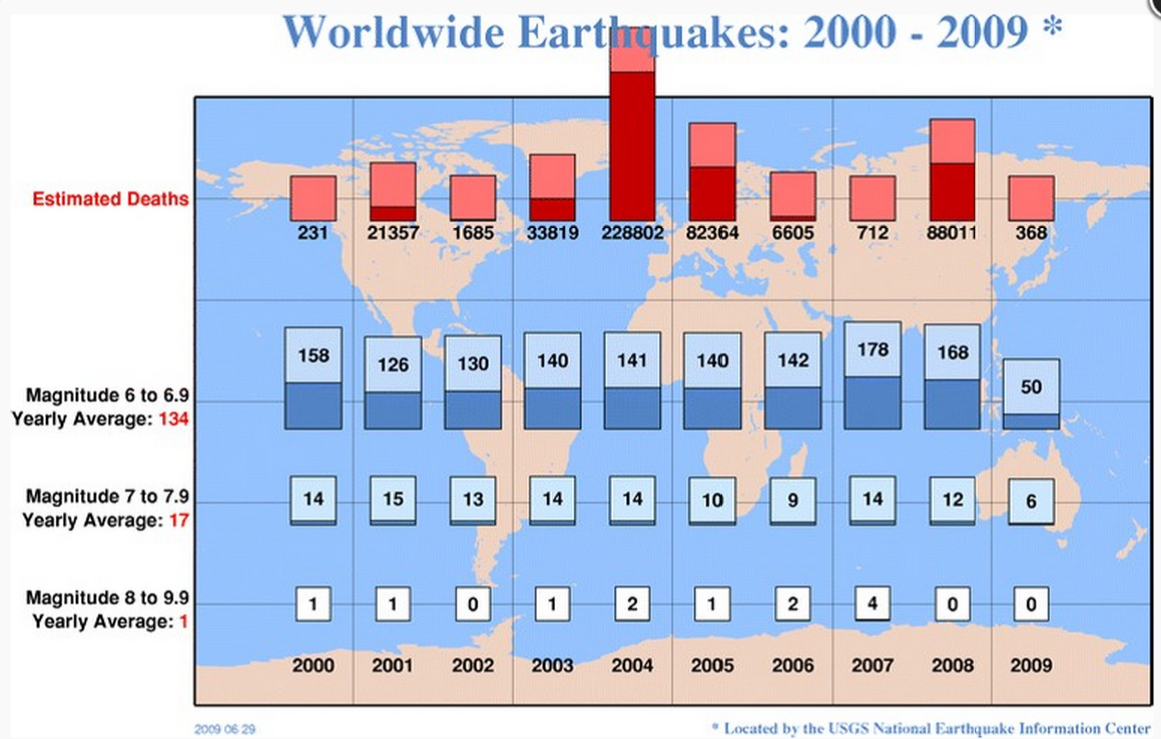 http://www.google.com/imgres?um=1&hl=en&biw=1145&bih=570&tbm=isch&tbnid=OtSMeFt3c6qfcM:&imgrefurl=http://wowow.ws/os01/ueo/earthquakes_04.html&docid=9iS4fGPg20v38M&imgurl=http://wowow.ws/os01/ueo/media/platetectonics_map.gif&w=791&h=540&ei=mGPoT4bnIOOe2wXUp-naCQ&zoom=1&iact=hc&vpx=374&vpy=143&dur=7030&hovh=185&hovw=272&tx=171&ty=115&sig=116452723810063738260&page=1&tbnh=102&tbnw=149&start=0&ndsp=20&ved=1t:429,r:2,s:0,i:79